4 - Fraction partage et comparaison de fractions
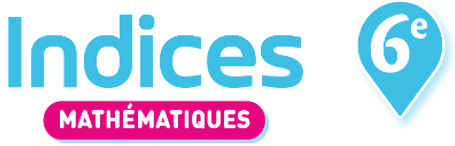 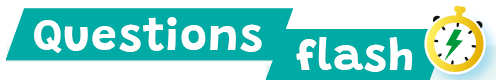 Comparaison et encadrement
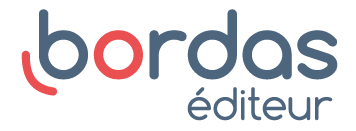